บทที่ 5
 
ระบบพิกัดฉาก และสมการเส้นตรง
อาจารย์วิชญาพร  จันทะนัน
สาขาคณิตศาสตร์    มหาวิทยาลัยราชภัฏบุรีรัมย์
5.1
ระบบพิกัดฉาก
สมการเส้นตรง
5.2
5.3
ระยะห่างระหว่างเส้นตรงกับจุด
เนื้อหาสำคัญ
อาจารย์วิชญาพร  จันทะนัน
สาขาคณิตศาสตร์    มหาวิทยาลัยราชภัฏบุรีรัมย์
5.1
ระบบพิกัดฉาก
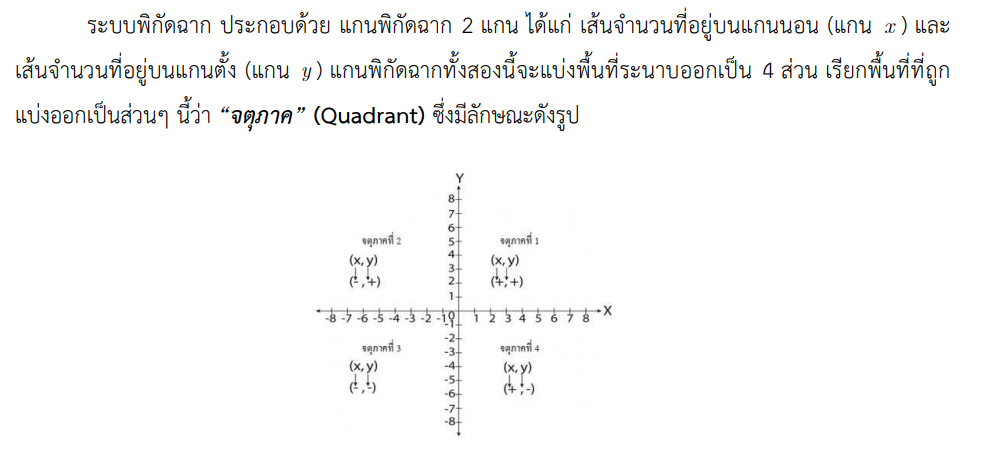 อาจารย์วิชญาพร  จันทะนัน
สาขาคณิตศาสตร์    มหาวิทยาลัยราชภัฏบุรีรัมย์
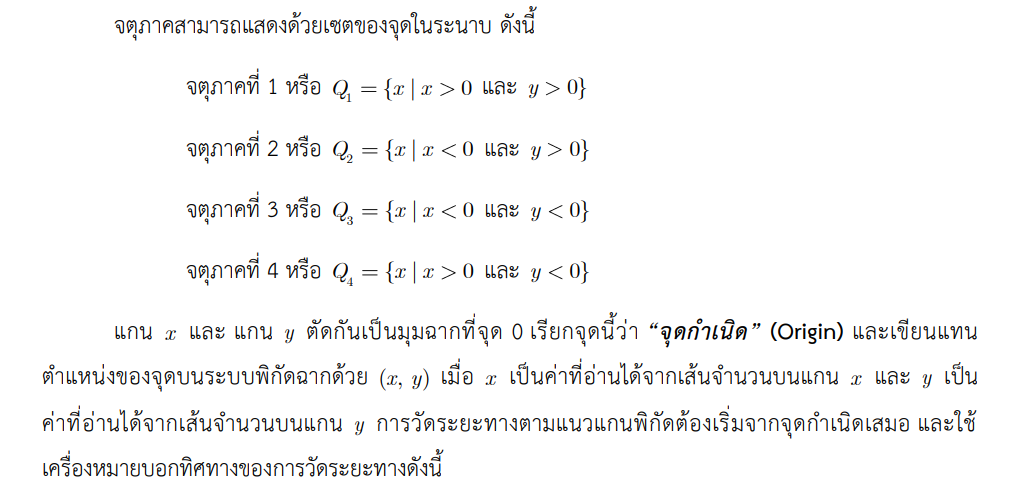 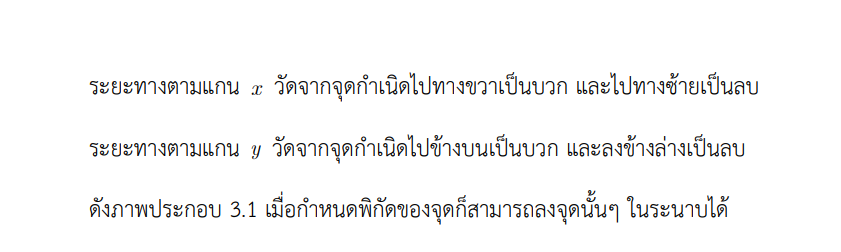 อาจารย์วิชญาพร  จันทะนัน
สาขาคณิตศาสตร์    มหาวิทยาลัยราชภัฏบุรีรัมย์
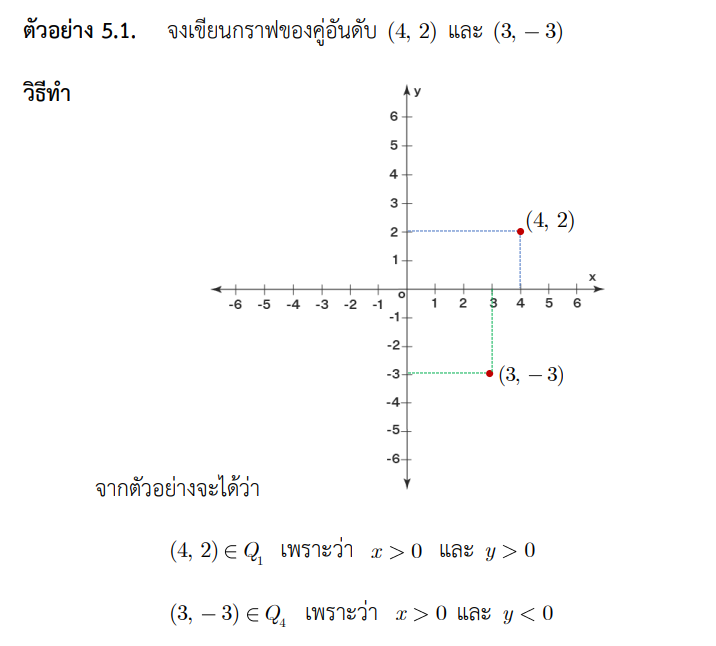 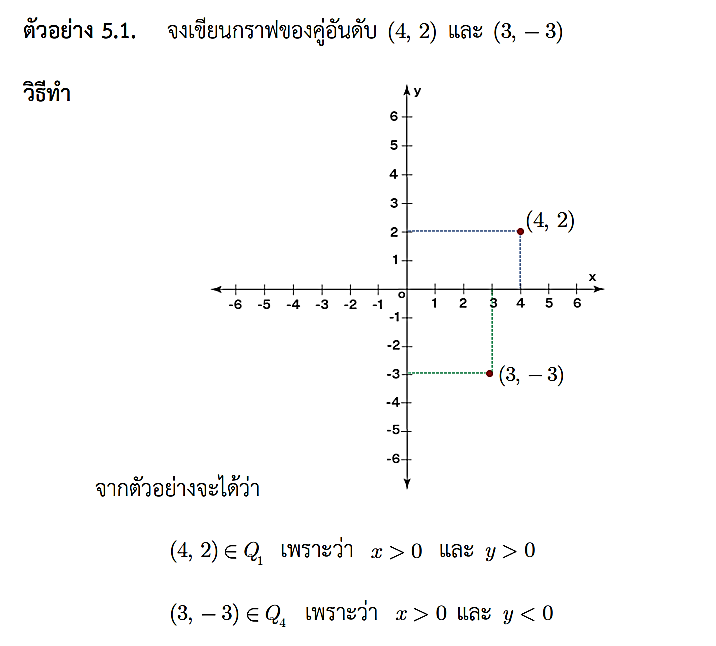 อาจารย์วิชญาพร  จันทะนัน
สาขาคณิตศาสตร์    มหาวิทยาลัยราชภัฏบุรีรัมย์
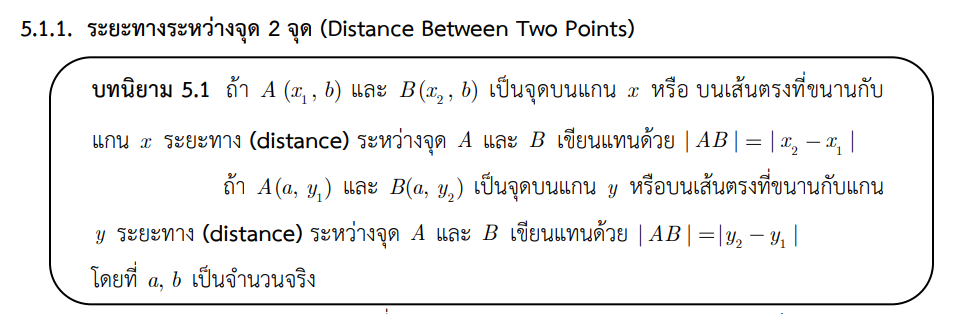 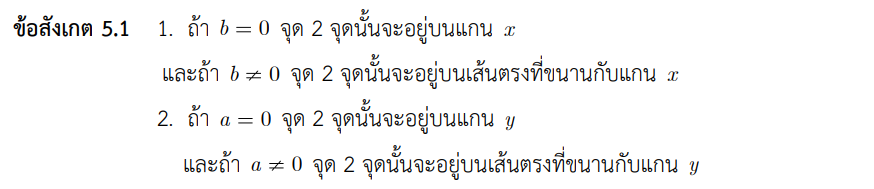 อาจารย์วิชญาพร  จันทะนัน
สาขาคณิตศาสตร์    มหาวิทยาลัยราชภัฏบุรีรัมย์
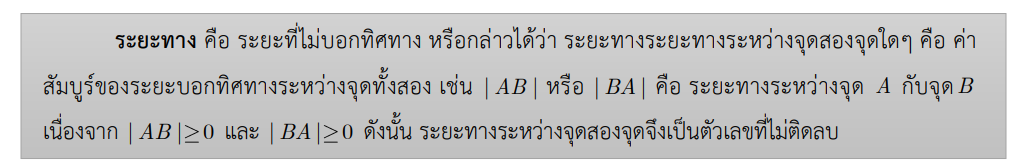 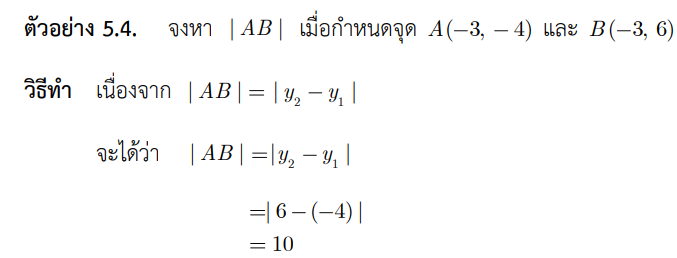 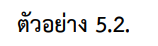 อาจารย์วิชญาพร  จันทะนัน
สาขาคณิตศาสตร์    มหาวิทยาลัยราชภัฏบุรีรัมย์
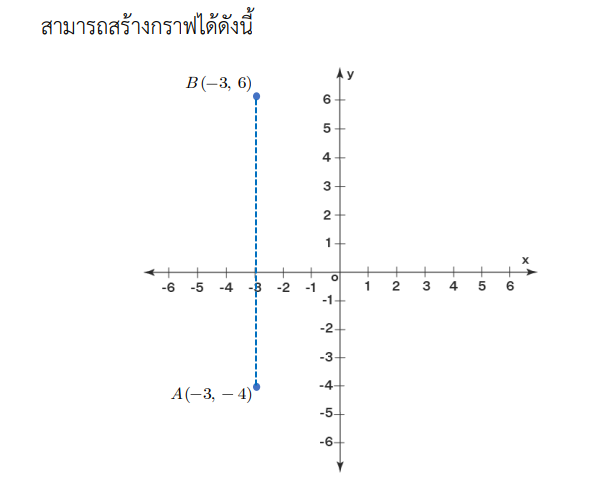 อาจารย์วิชญาพร  จันทะนัน
สาขาคณิตศาสตร์    มหาวิทยาลัยราชภัฏบุรีรัมย์
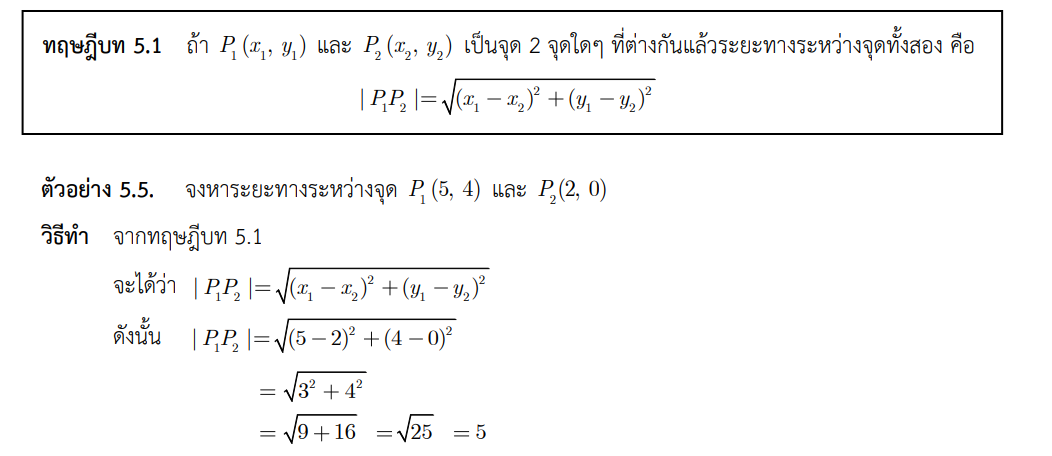 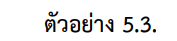 อาจารย์วิชญาพร  จันทะนัน
สาขาคณิตศาสตร์    มหาวิทยาลัยราชภัฏบุรีรัมย์
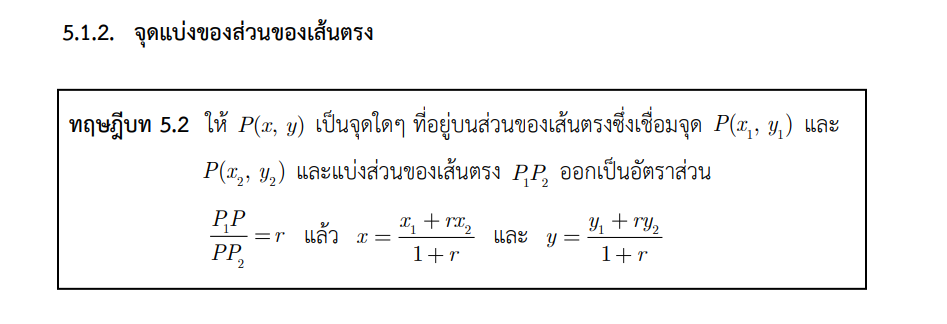 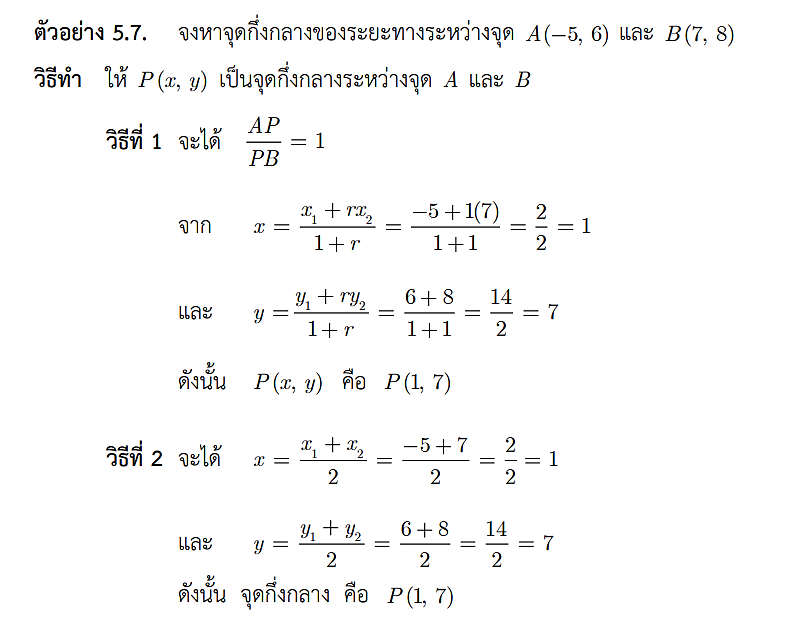 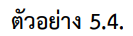 อาจารย์วิชญาพร  จันทะนัน
สาขาคณิตศาสตร์    มหาวิทยาลัยราชภัฏบุรีรัมย์
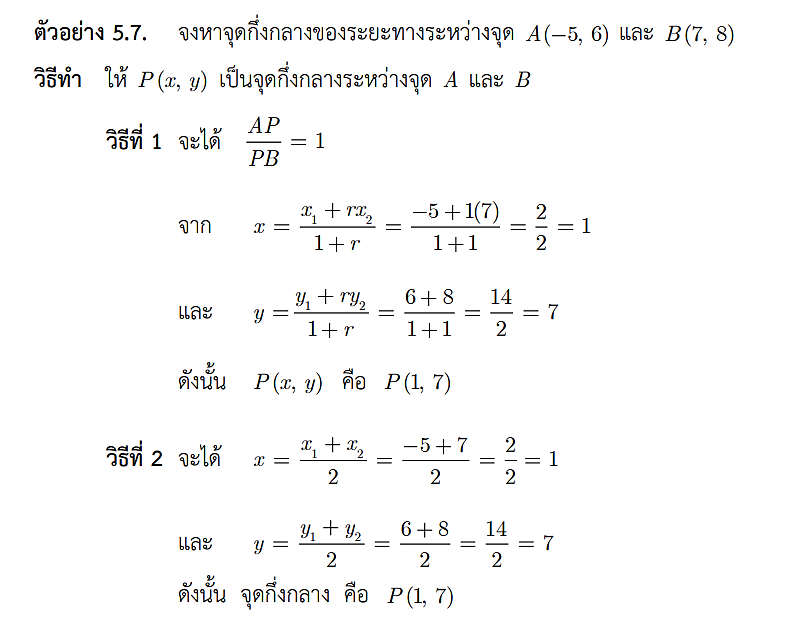 อาจารย์วิชญาพร  จันทะนัน
สาขาคณิตศาสตร์    มหาวิทยาลัยราชภัฏบุรีรัมย์
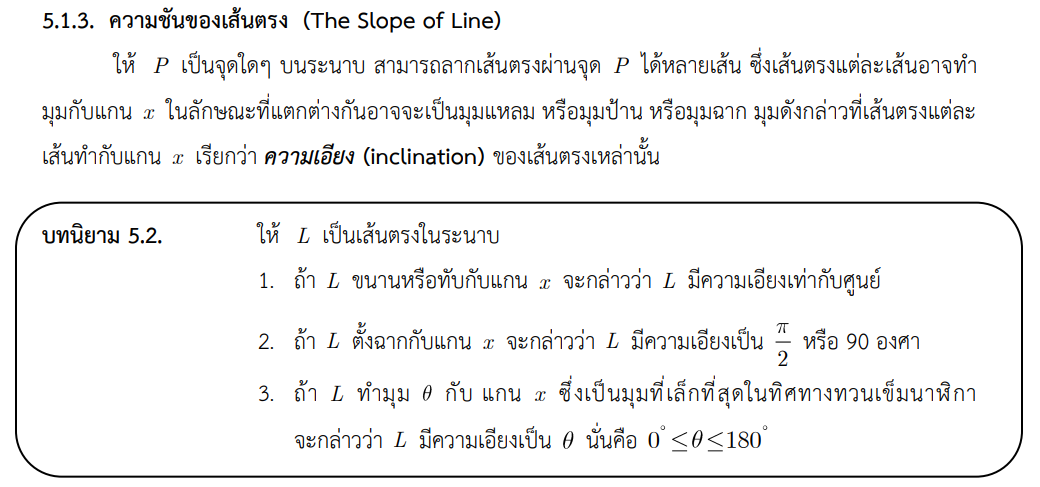 อาจารย์วิชญาพร  จันทะนัน
สาขาคณิตศาสตร์    มหาวิทยาลัยราชภัฏบุรีรัมย์
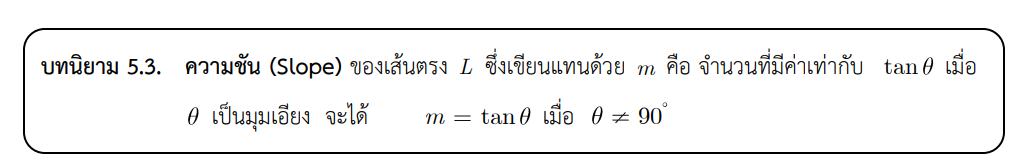 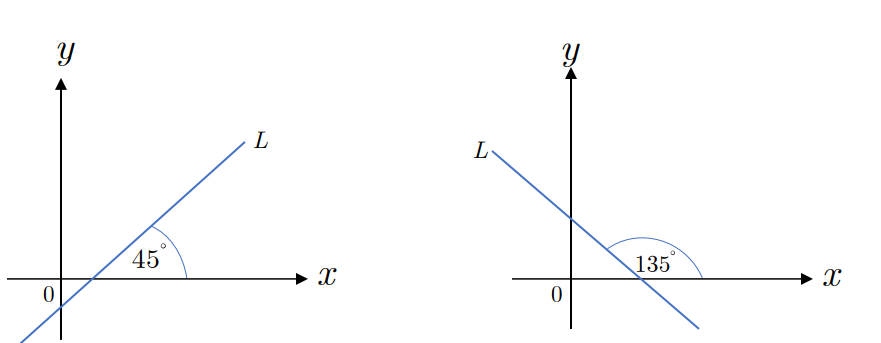 ภาพประกอบ  2
ภาพประกอบ  1
อาจารย์วิชญาพร  จันทะนัน
สาขาคณิตศาสตร์    มหาวิทยาลัยราชภัฏบุรีรัมย์
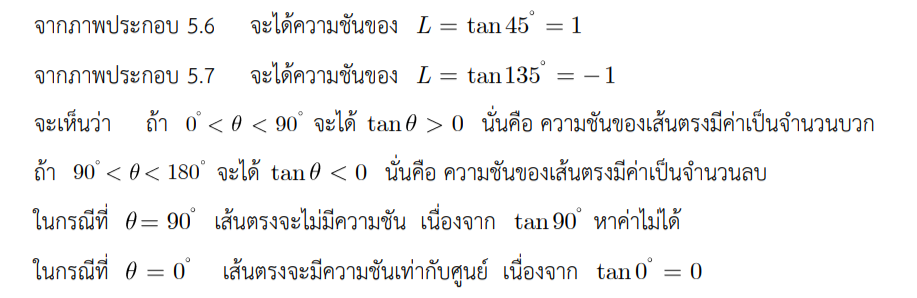 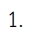 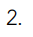 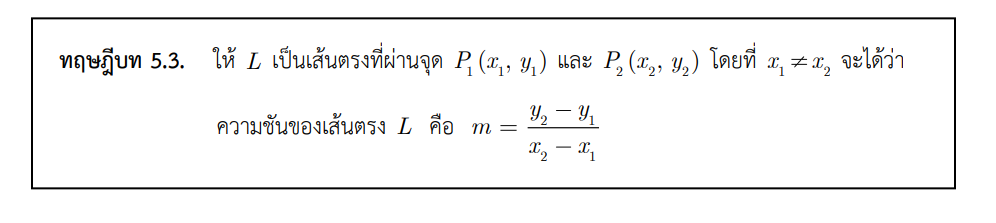 อาจารย์วิชญาพร  จันทะนัน
สาขาคณิตศาสตร์    มหาวิทยาลัยราชภัฏบุรีรัมย์
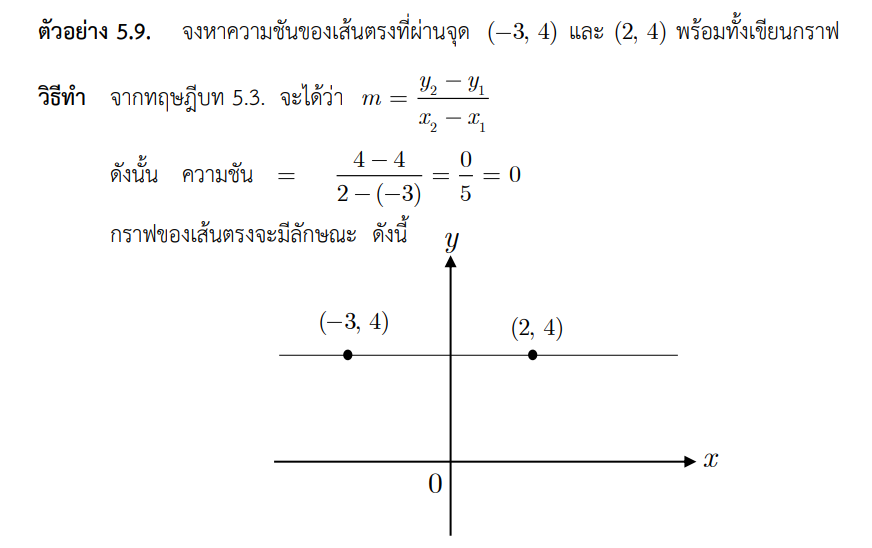 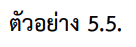 อาจารย์วิชญาพร  จันทะนัน
สาขาคณิตศาสตร์    มหาวิทยาลัยราชภัฏบุรีรัมย์
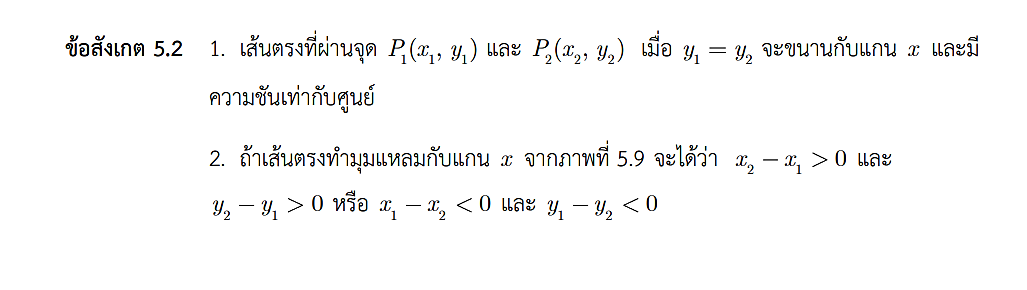 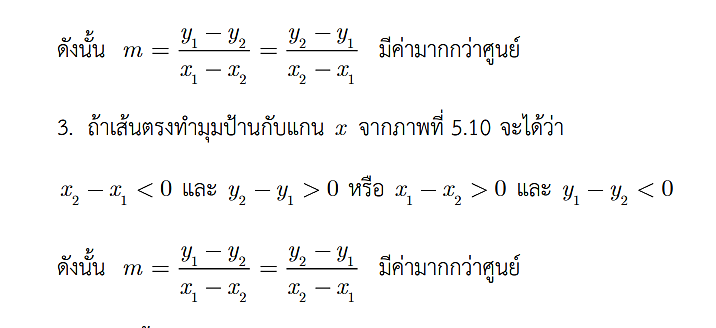 อาจารย์วิชญาพร  จันทะนัน
สาขาคณิตศาสตร์    มหาวิทยาลัยราชภัฏบุรีรัมย์
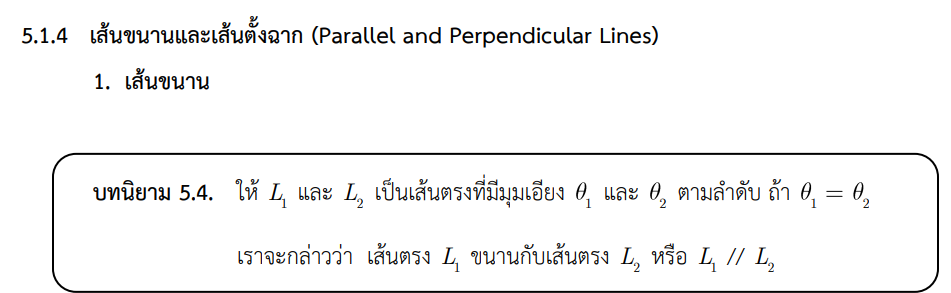 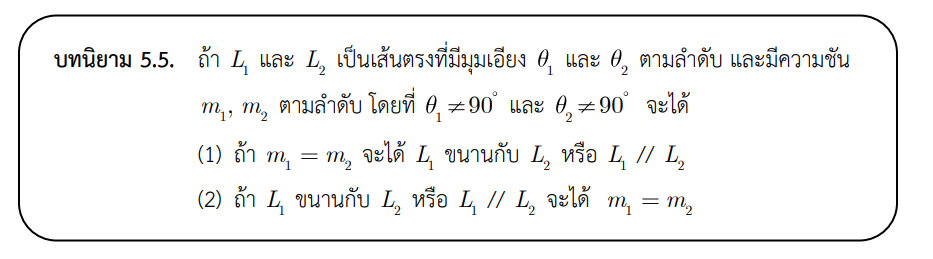 อาจารย์วิชญาพร  จันทะนัน
สาขาคณิตศาสตร์    มหาวิทยาลัยราชภัฏบุรีรัมย์
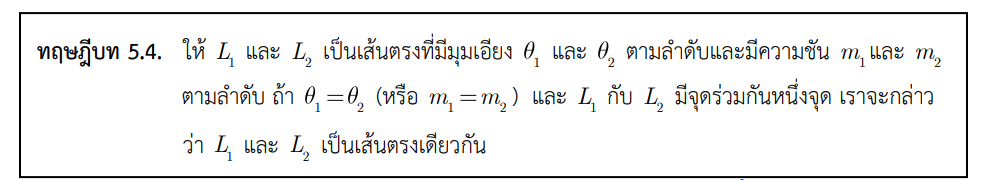 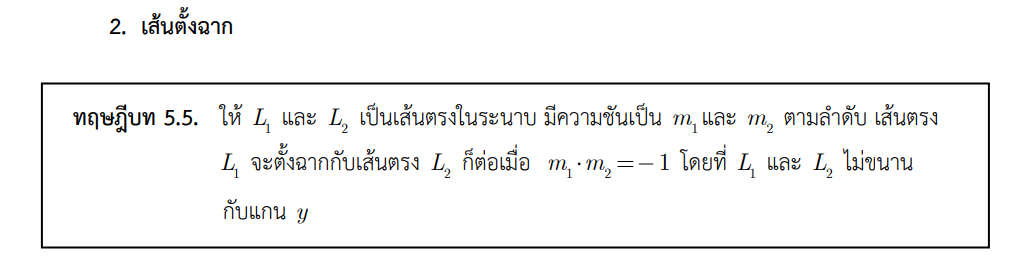 อาจารย์วิชญาพร  จันทะนัน
สาขาคณิตศาสตร์    มหาวิทยาลัยราชภัฏบุรีรัมย์
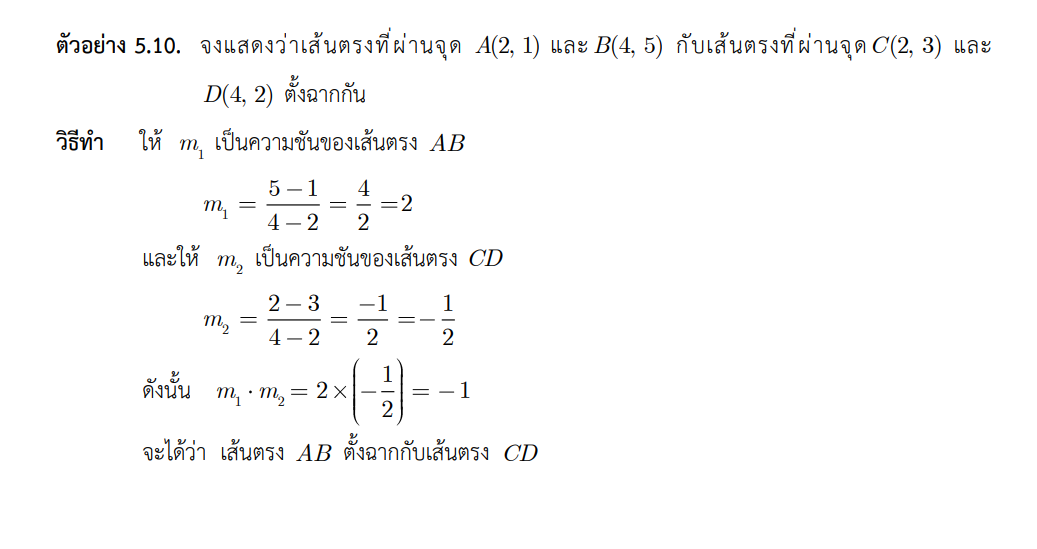 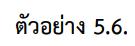 อาจารย์วิชญาพร  จันทะนัน
สาขาคณิตศาสตร์    มหาวิทยาลัยราชภัฏบุรีรัมย์
สมการเส้นตรง
5.2
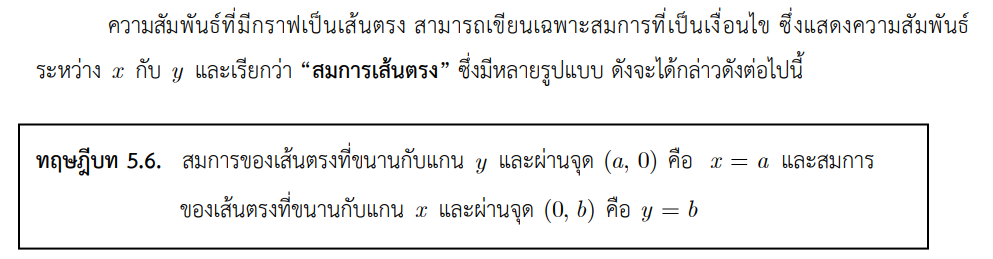 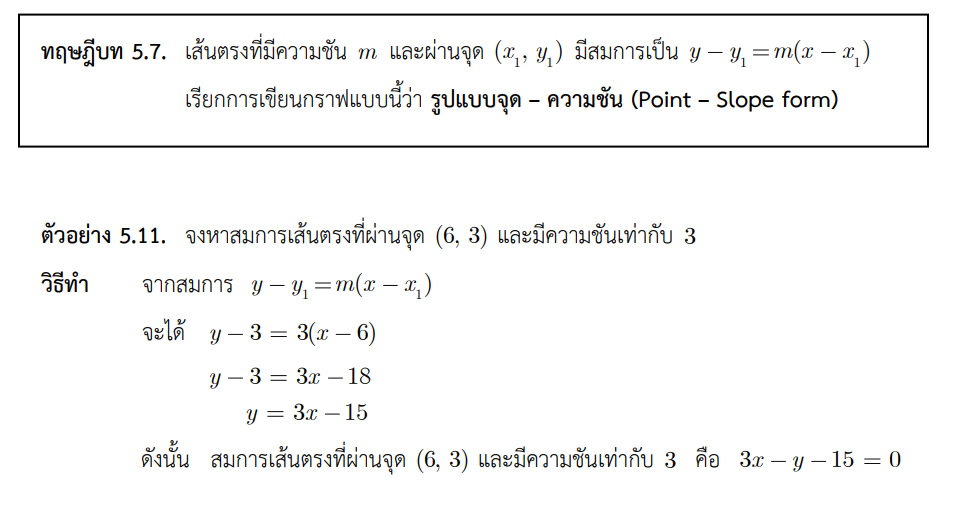 อาจารย์วิชญาพร  จันทะนัน
สาขาคณิตศาสตร์    มหาวิทยาลัยราชภัฏบุรีรัมย์
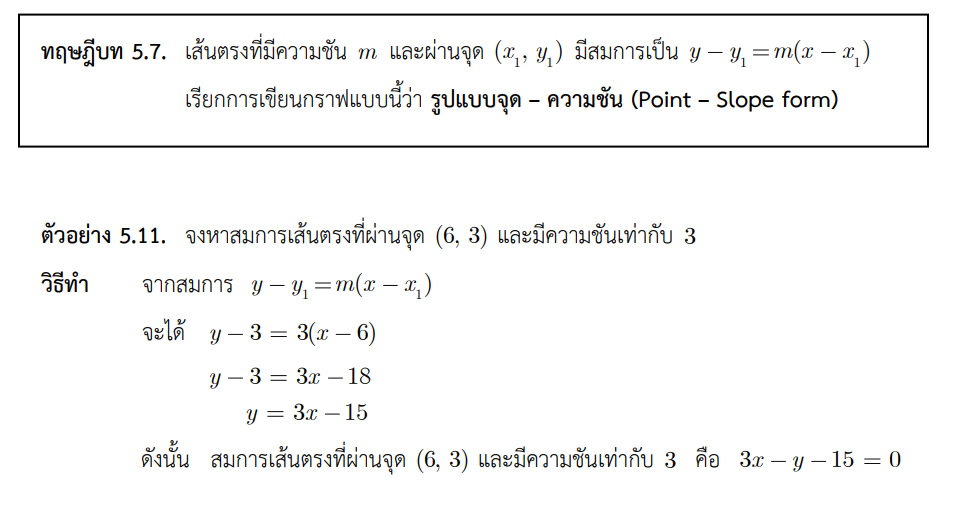 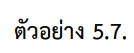 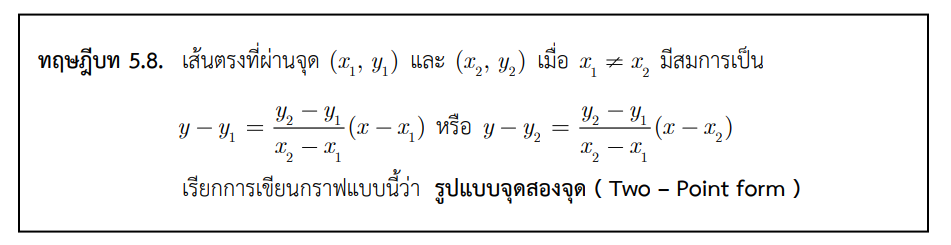 อาจารย์วิชญาพร  จันทะนัน
สาขาคณิตศาสตร์    มหาวิทยาลัยราชภัฏบุรีรัมย์
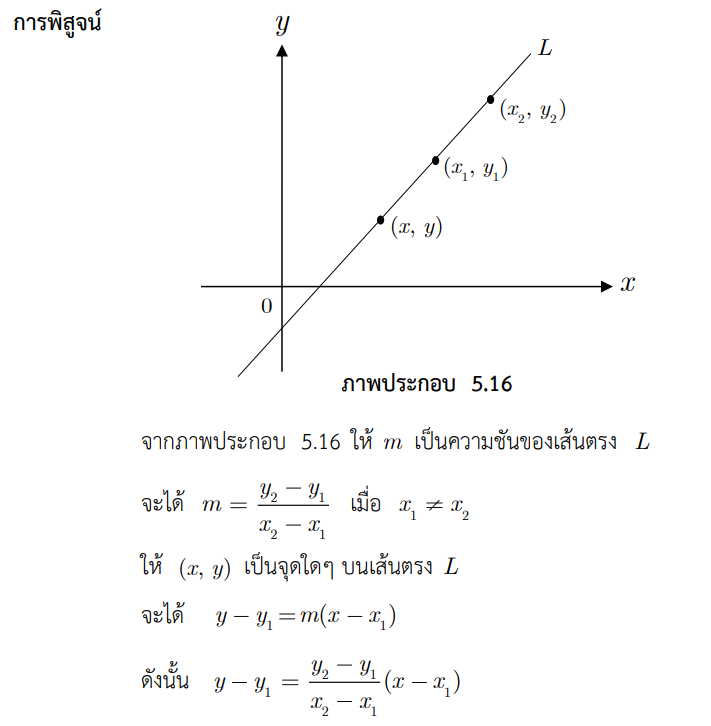 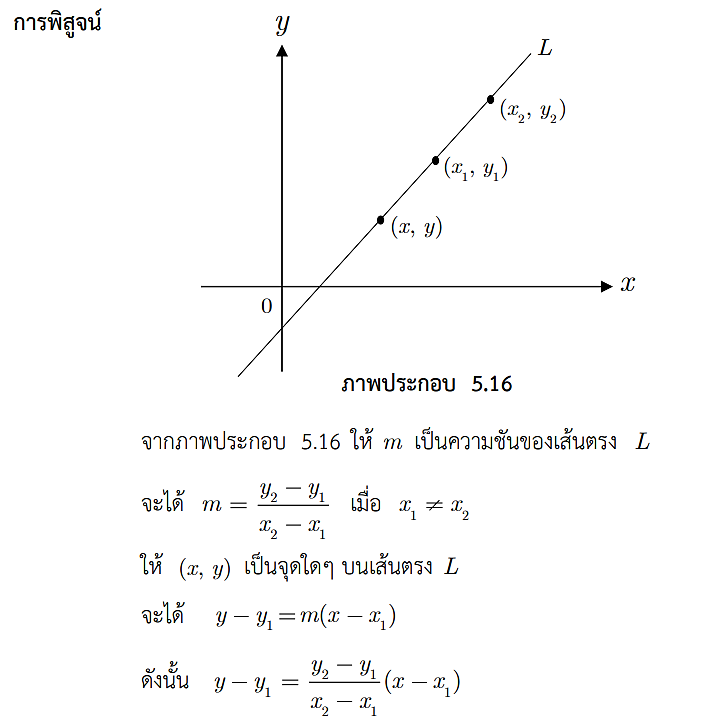 ภาพประกอบ  3
3
อาจารย์วิชญาพร  จันทะนัน
สาขาคณิตศาสตร์    มหาวิทยาลัยราชภัฏบุรีรัมย์
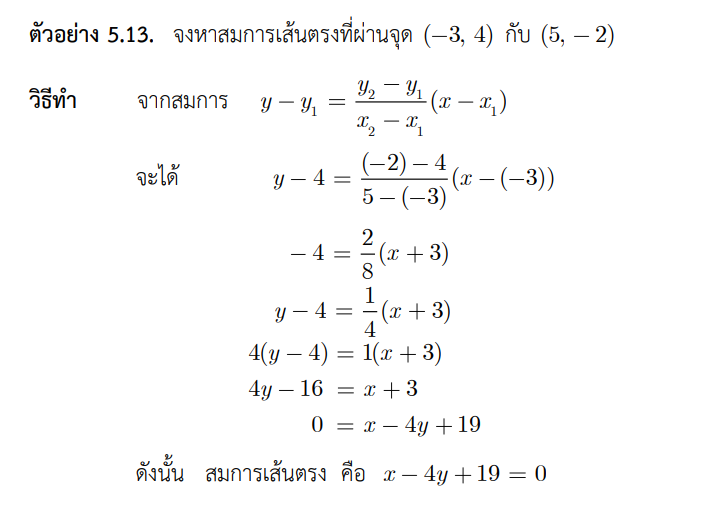 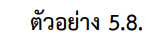 อาจารย์วิชญาพร  จันทะนัน
สาขาคณิตศาสตร์    มหาวิทยาลัยราชภัฏบุรีรัมย์
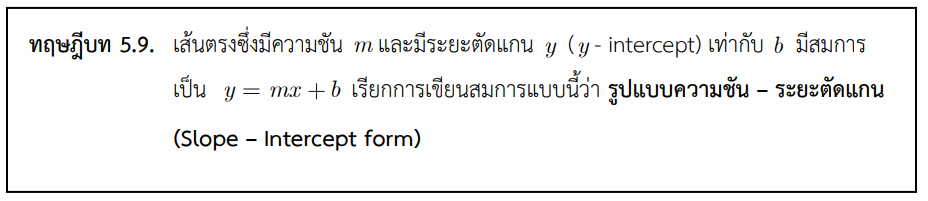 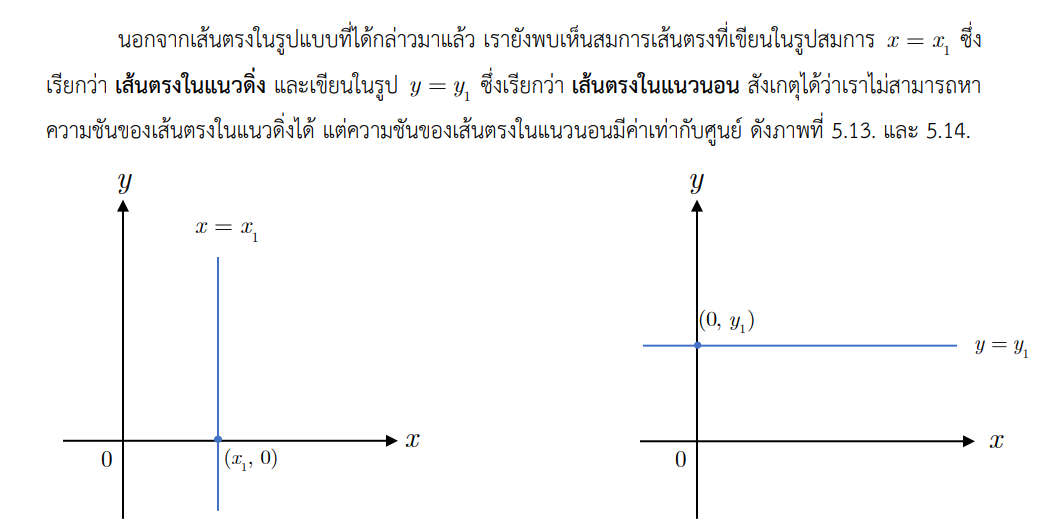 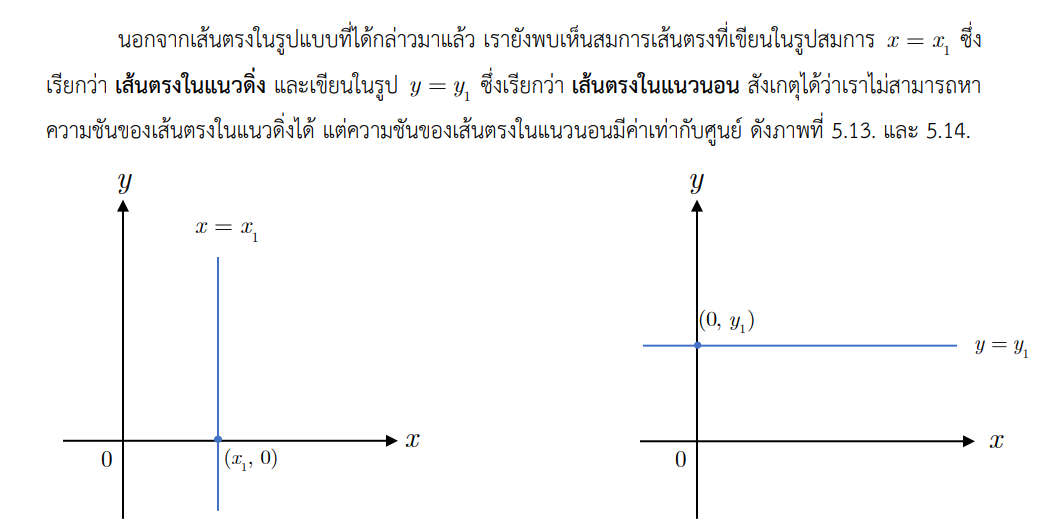 อาจารย์วิชญาพร  จันทะนัน
สาขาคณิตศาสตร์    มหาวิทยาลัยราชภัฏบุรีรัมย์
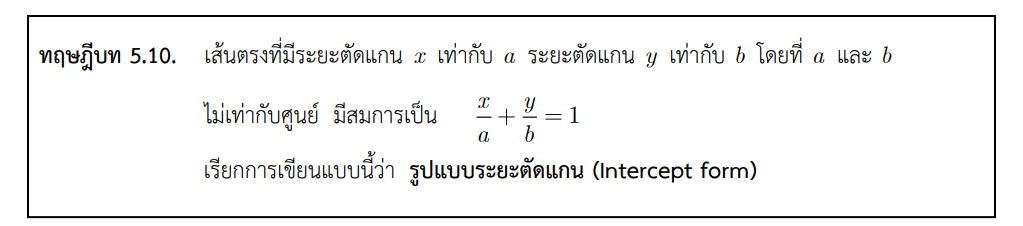 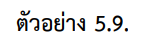 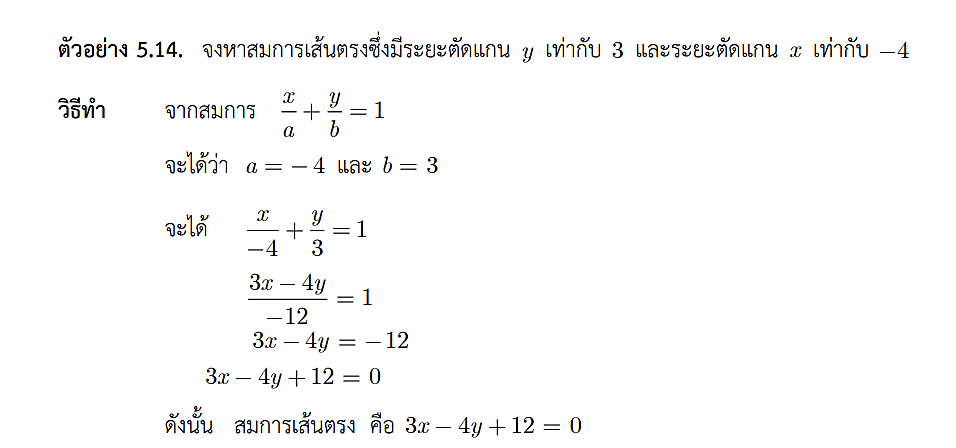 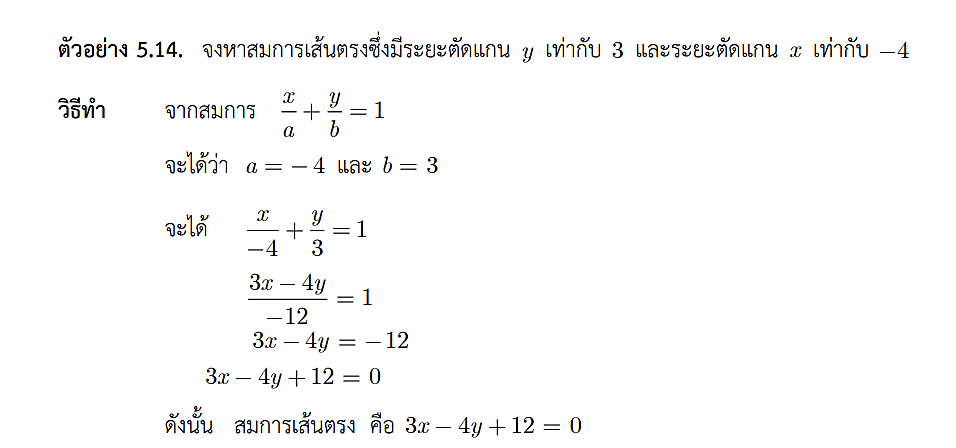 อาจารย์วิชญาพร  จันทะนัน
สาขาคณิตศาสตร์    มหาวิทยาลัยราชภัฏบุรีรัมย์
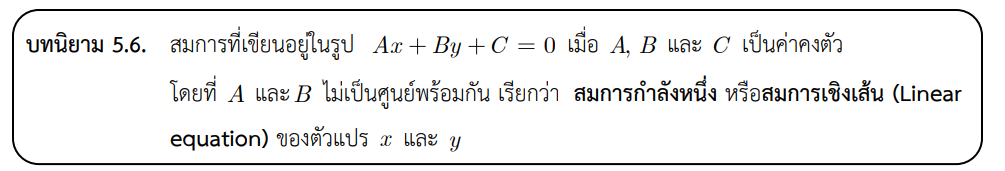 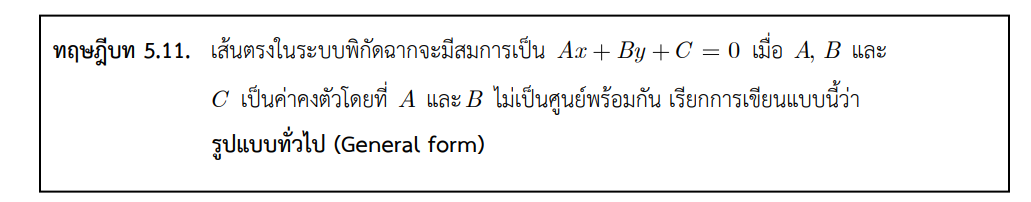 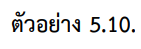 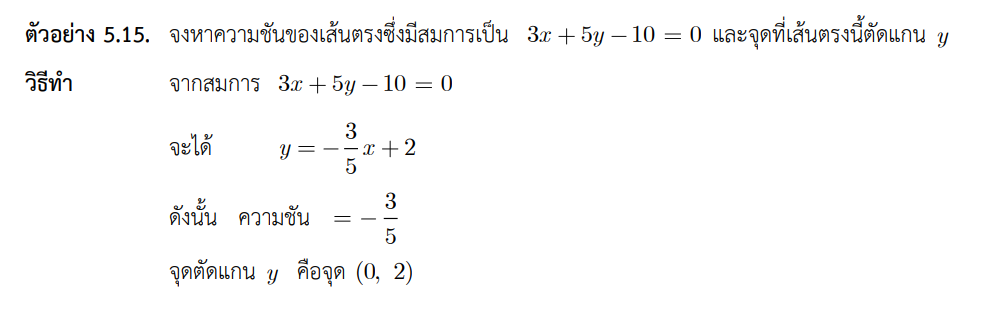 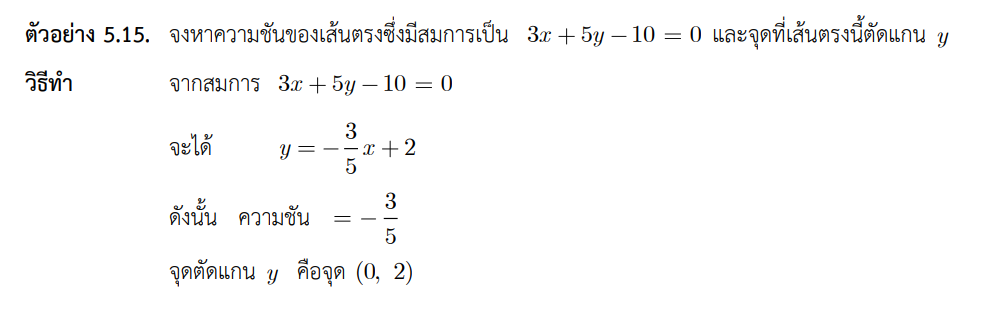 อาจารย์วิชญาพร  จันทะนัน
สาขาคณิตศาสตร์    มหาวิทยาลัยราชภัฏบุรีรัมย์
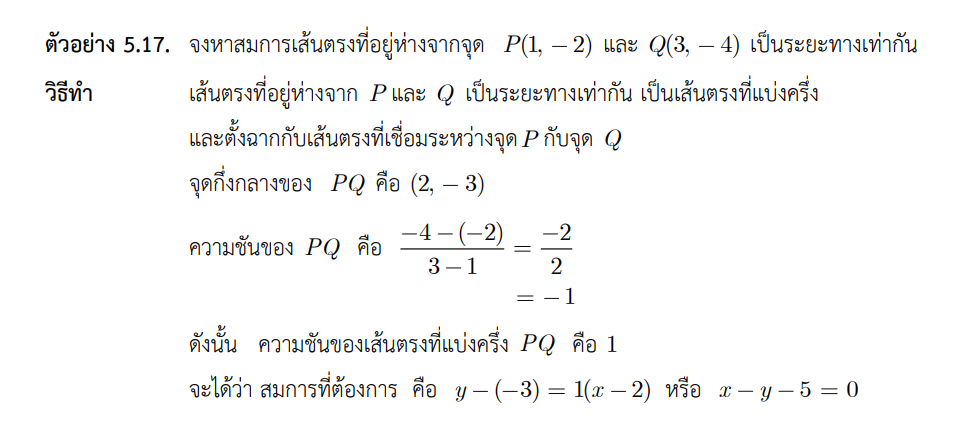 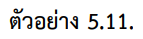 อาจารย์วิชญาพร  จันทะนัน
สาขาคณิตศาสตร์    มหาวิทยาลัยราชภัฏบุรีรัมย์
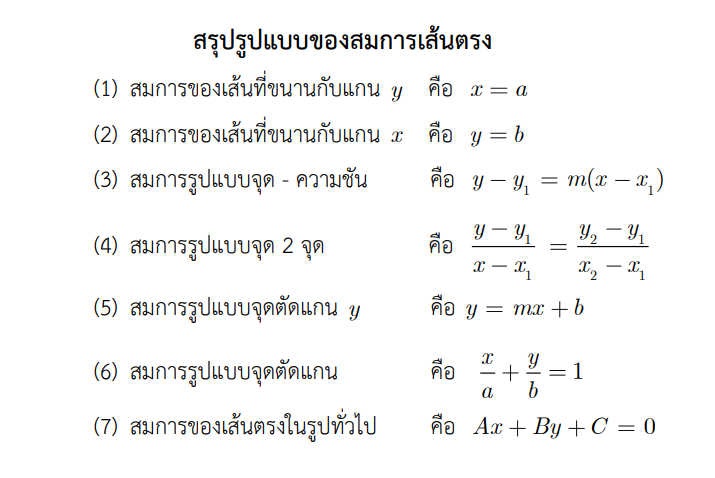 อาจารย์วิชญาพร  จันทะนัน
สาขาคณิตศาสตร์    มหาวิทยาลัยราชภัฏบุรีรัมย์
5.3
ระยะห่างระหว่างเส้นตรงกับจุด
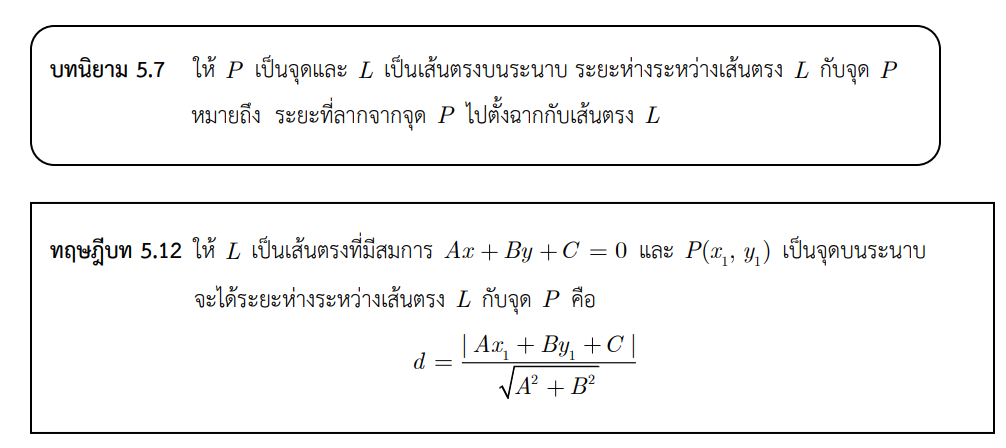 อาจารย์วิชญาพร  จันทะนัน
สาขาคณิตศาสตร์    มหาวิทยาลัยราชภัฏบุรีรัมย์
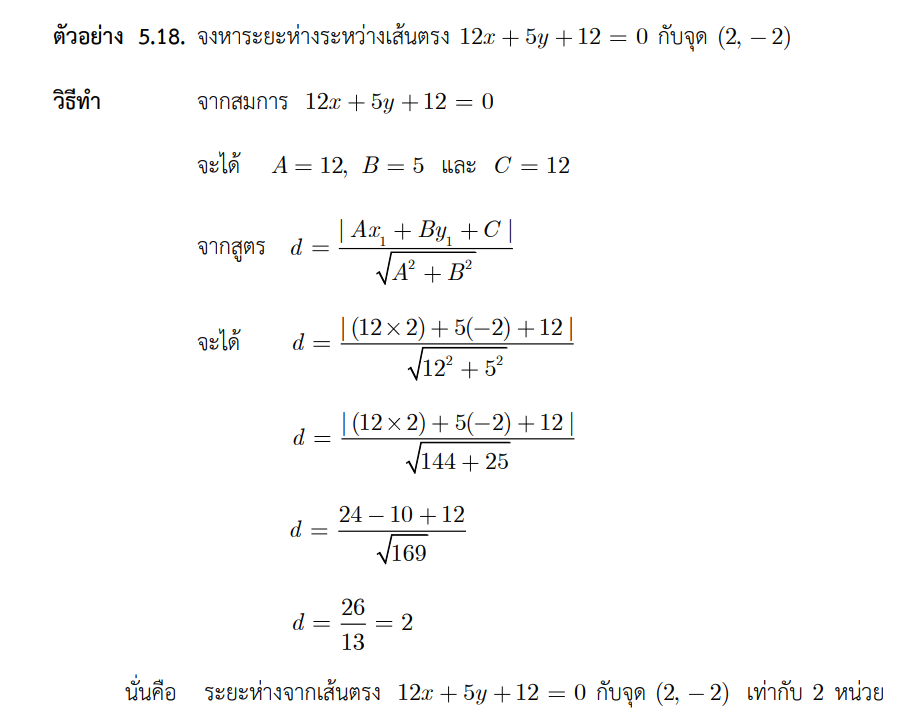 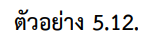 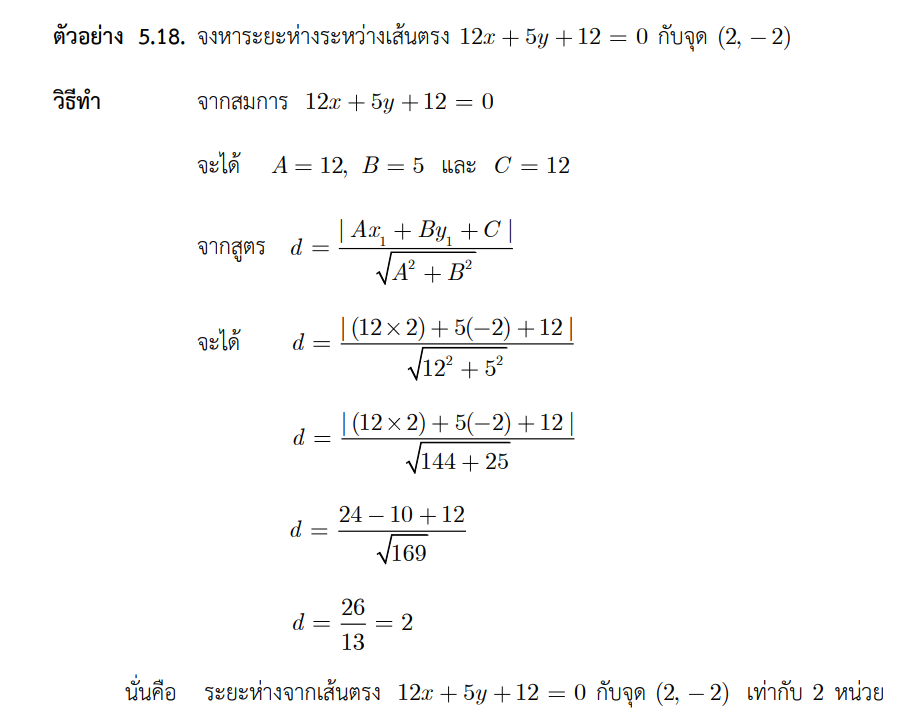 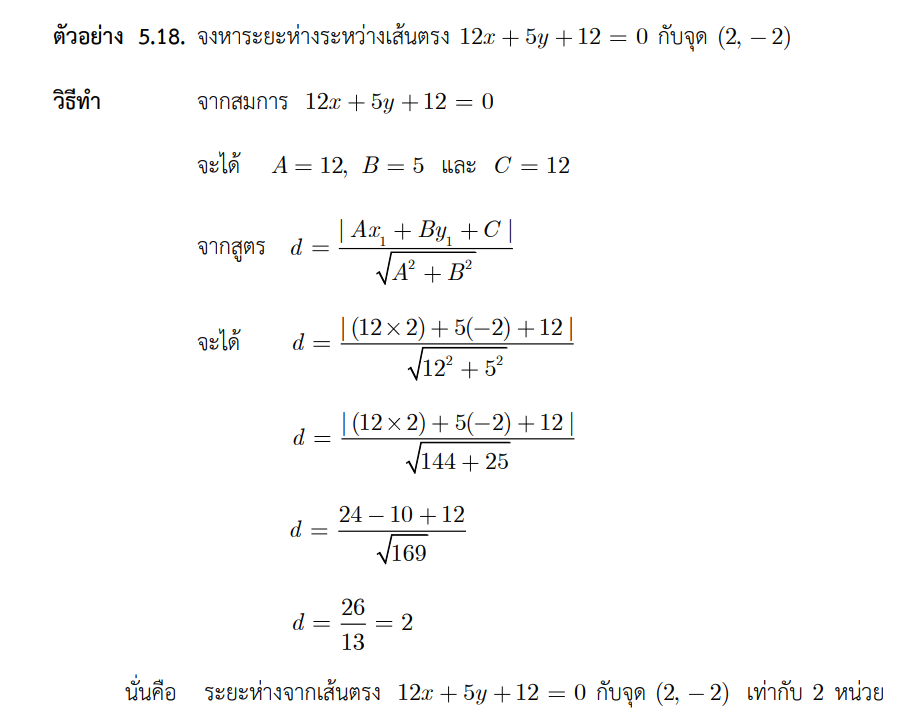 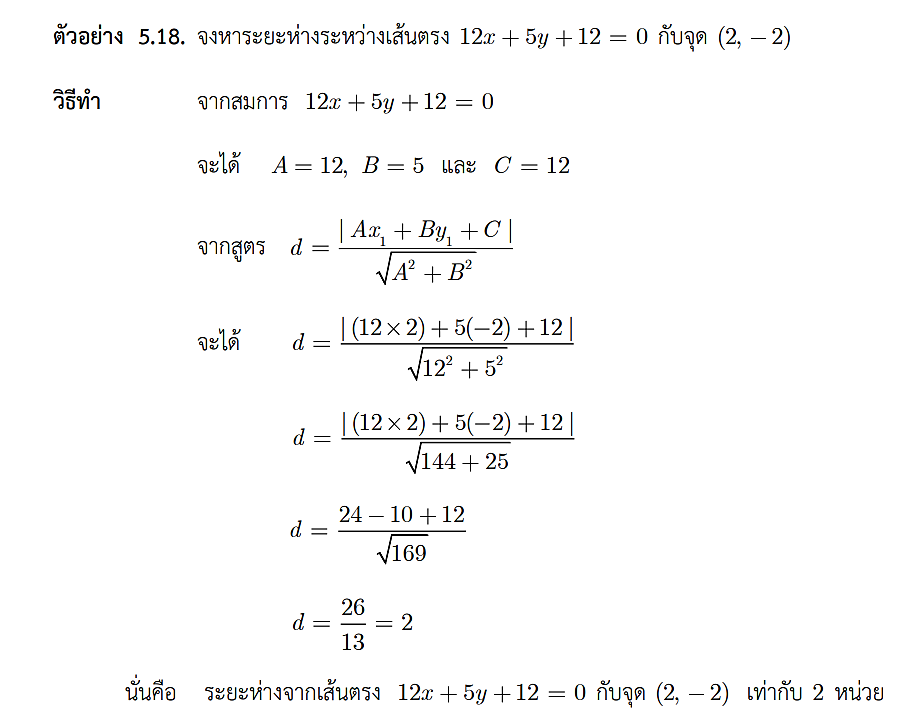 อาจารย์วิชญาพร  จันทะนัน
สาขาคณิตศาสตร์    มหาวิทยาลัยราชภัฏบุรีรัมย์
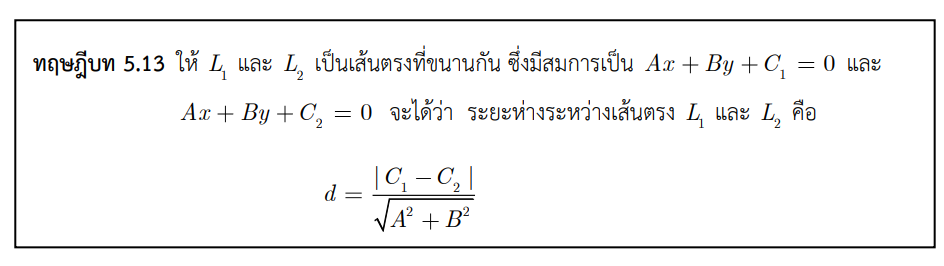 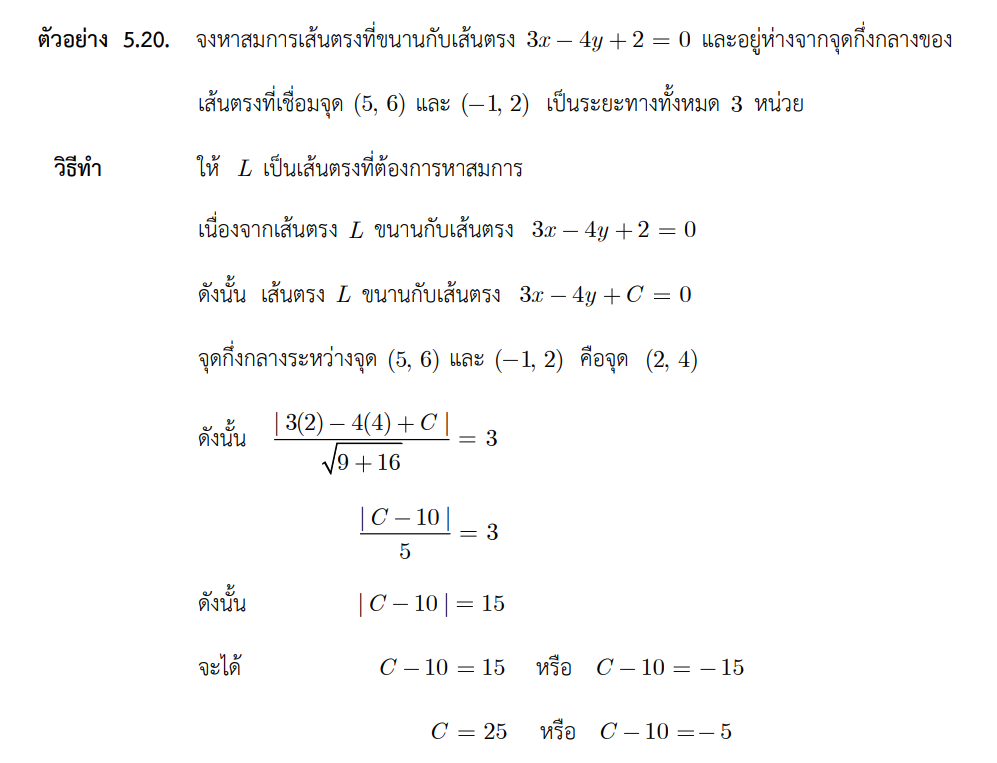 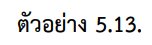 อาจารย์วิชญาพร  จันทะนัน
สาขาคณิตศาสตร์    มหาวิทยาลัยราชภัฏบุรีรัมย์
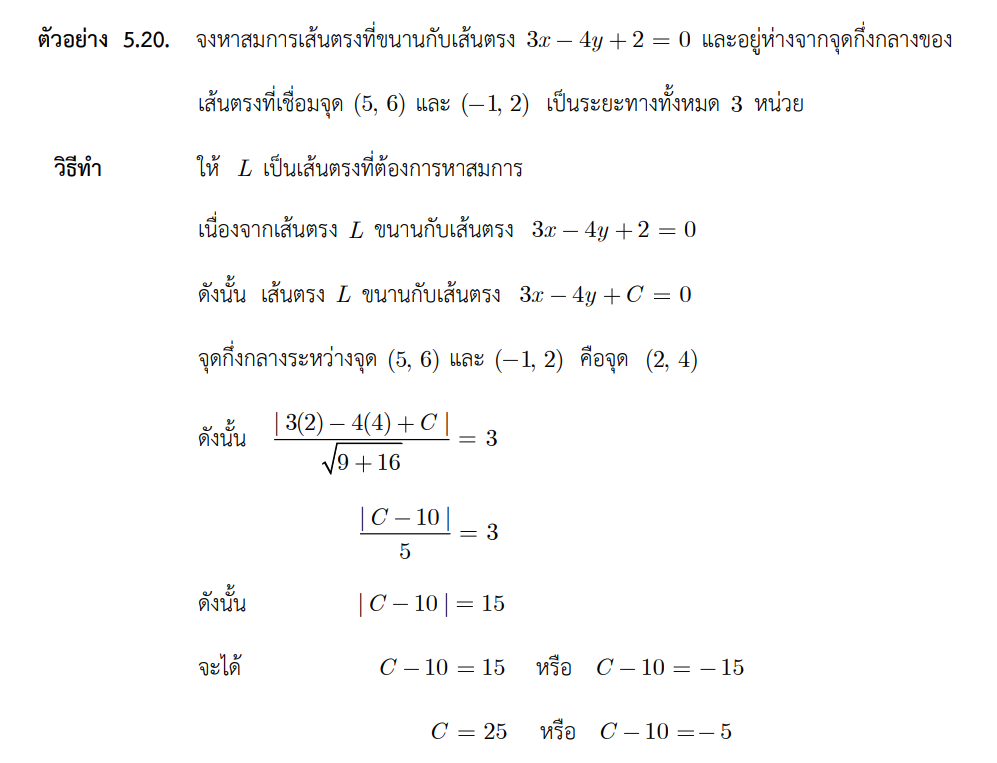 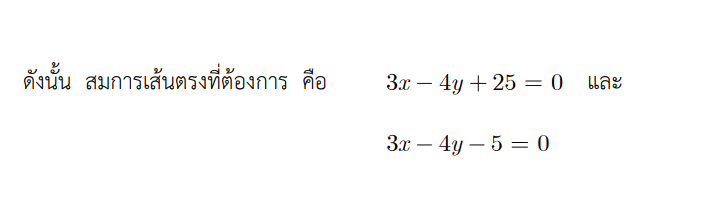 อาจารย์วิชญาพร  จันทะนัน
สาขาคณิตศาสตร์    มหาวิทยาลัยราชภัฏบุรีรัมย์
THANKS